Basic Biblical Doctrines
TRINITY (God Is) 
REVELATION (God speaks)
CREATION (God Makes)
IMAGE (God Reflected)
FALL (God Rejected)
COVENANT (God Pursues) 
INCARNATION (God Comes)
CROSS (God Dies) 
RESURRECTION (God Saves)
CHURCH (God Acts)
  WORSHIP (God Praised)
Worship 
Psalm 29:2  Give to the LORD the glory due His name; Worship the LORD in the beauty of holiness. 
- Love in action. 
- Attitudes and activities of an awestruck and 	adoring heart.
- One way to get a bird's-eye view of the Bible. 
(warfare, leaders, covenants, prophecies, flow of history)
Worship PLACES - John 4
altars, mountains, tabernacle, temple,
	homes, outdoors, internalized, heaven
(21) not limited to a particular place.
(22) does not bypass knowledge or the intellect. 
(23) involves spirit (heart-level enthusiasm) and 	truth (biblical absolutes).
(23) the Father seeks worship.
Isa 66:1  Thus says the LORD: "Heaven is My throne, and earth is My footstool. Where is the house that you will build Me? And where is the place of My rest? 
Isa 66:2  For all those things My hand has made, and all those things exist," says the LORD. "But on this one will I look: On him who is poor and of a contrite spirit, and who trembles at My word.”
Worship PARTICIPANTS - Psalm 148
 angels, all creatures & creation, individuals, 	families, nations, international (Mk 10:13-15)
13  They brought little children to Him, that He might touch them; but the disciples rebuked those who brought them. 
14  When Jesus saw it, He was greatly displeased and said to them, "Let the little children come to Me, and do not forbid them; for of such is the kingdom of God. 
15  Assuredly, I say to you, whoever does not receive the kingdom of God as a little child will by no means enter it." 
16  And He took them up in His arms, laid His hands on them, and blessed them.
Worship’s PURPOSE - Romans 11:36-12:2 
(33-35) Humble worshipers (Job 40:3-5; Lk 18:9-14; 	Rev 1:17).
(36) Assign glory (weight, importance - Rev 4:10,11).
(12:1) Invite sacrifice (II Sam 24:24 - David; Mt 2:11  	Magi; Lk 21:1-4 - Widow; John 12:3 - Mary; 	II Tim 4:6 - Paul)
(2) Transform worshipers (Abram; Jacob; Saul)
Worship PATTERNS - Hebrews 13:15,16 
feasts, celebrations, journeys, blood, coins,
	vocal, instrumental, physical (dancing, bowing, doing)
(15) Giving consistent sacrificial praise to God
(15) Giving thanks to God
(16) Doing good and sharing
Worship PERVERTED - Matthew 4
self-centered (Gen 3 - Cain & Abel), idolatry,
 	hypocrisy, dead orthodoxy - Mt 15:7-9,
 	ungoverned emotions - I Cor 14:23-25
(1) Worship includes spiritual warfare.
(8,9) Satan invites worship tied to earthly glories.
(10) Jesus describes worship that is Bible-based, 	God-focused, and service-oriented.
We express our love to God in our:
Praying (Ps 95:6)			Giving (Matt 6:21)
Singing (Ps 66:4)			Obeying (Rom 12:1,2)
Working (Eph 6:5-8)		Meditation (Hab 2:20)
Meeting in God’s House (Ps 132:7)
Psalm 132:7  Let us go into His tabernacle; Let us worship at His footstool.
Basic Biblical Doctrines
TRINITY (God Is) 
REVELATION (God speaks)
CREATION (God Makes)
IMAGE (God Reflected)
FALL (God Rejected)
COVENANT (God Pursues) 
INCARNATION (God Comes)
CROSS (God Dies) 
RESURRECTION (God Saves)
CHURCH (God Acts)
WORSHIP (God Praised)
  KINGDOM (God Reigns)
Adult Sunday School in February
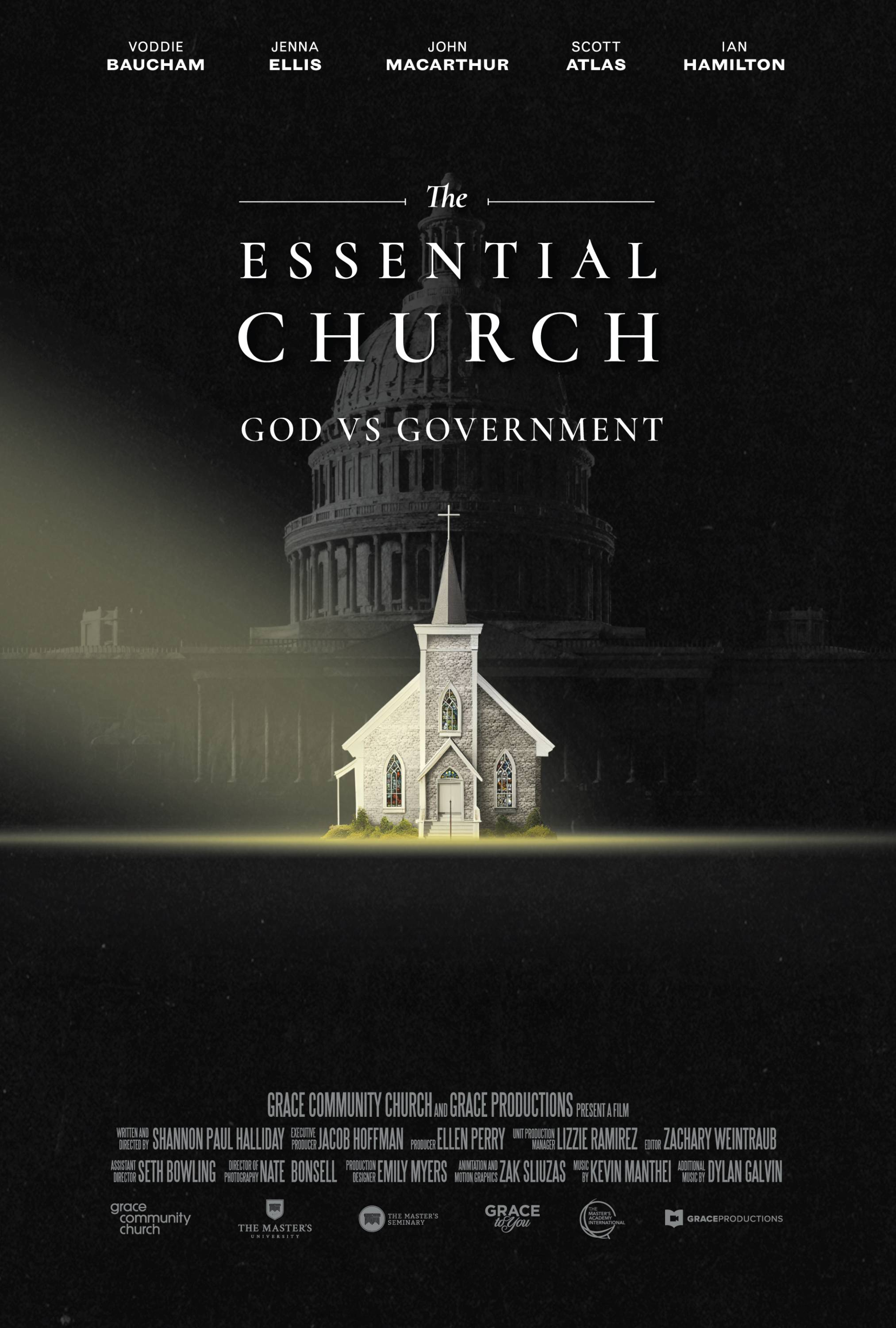 4 Week Class
Steps of Faith
Following Christ together ... 
one step at a time into ...
Church Membership
at GBC
Multitude
Member